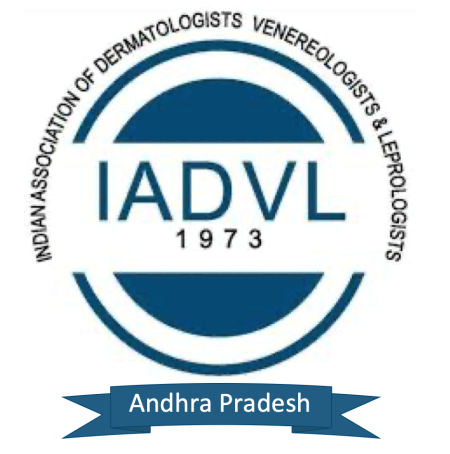 DERMA PEARLS : SURGICAL PEARL - 4
Innovative method to achieve precise cryolysis
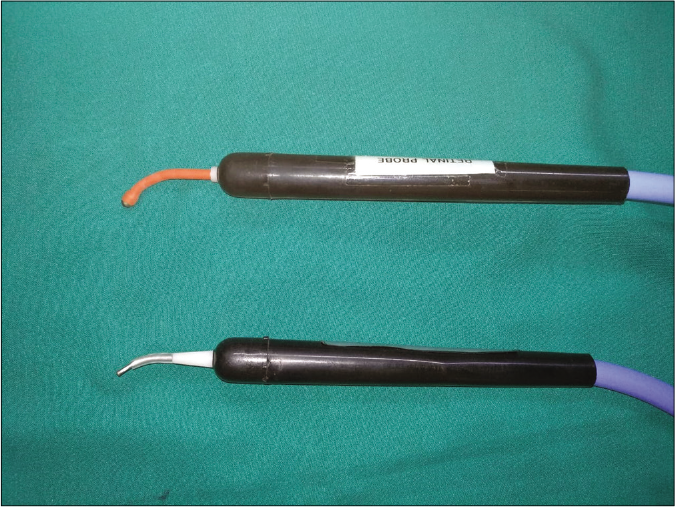 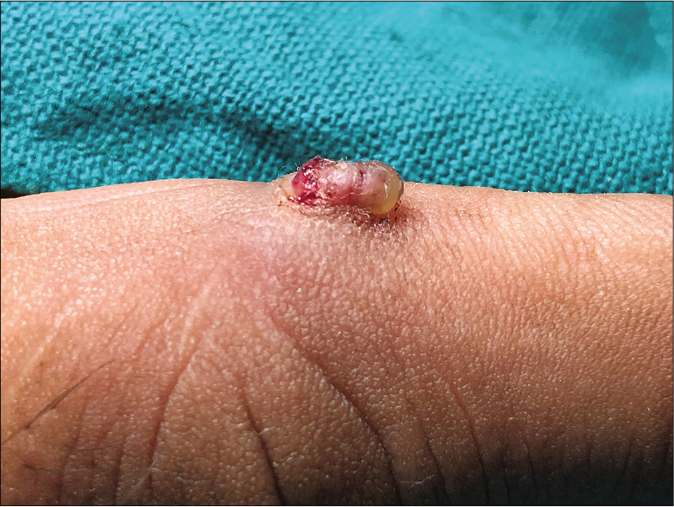 To overcome the problem of conventional probes  available
      for cryotherapy that are larger in size and are not ideal for
      treating fine lesions, the cryoprobes which are generally    
      used in eye surgery can be used [Figure 1]. 
  They are available in sizes ranging from 1.0 mm to 4.0 mm.
  They are angulated and provide better precision due to     
      their smaller size and better handling which makes them
      ideal for precise cryolysis, especially in small lesions like
      molluscum, warts, etc. This is particularly useful in pediatric
      patients who are more apprehensive towards pain and       
      needles.
Fig 1:Different ophthalmic cryoprobes
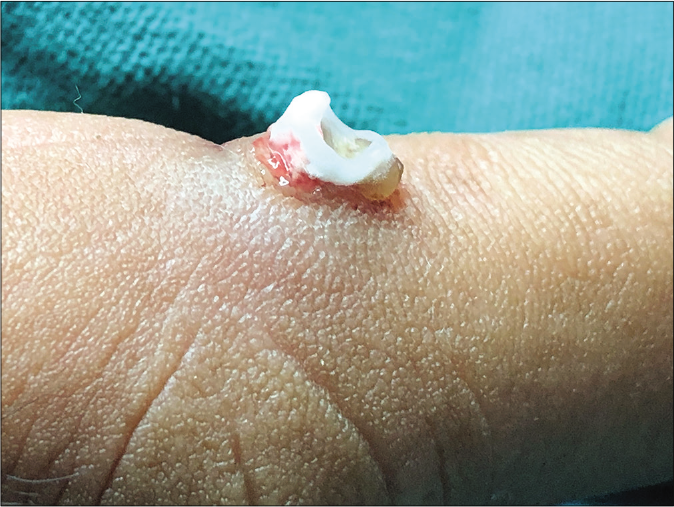 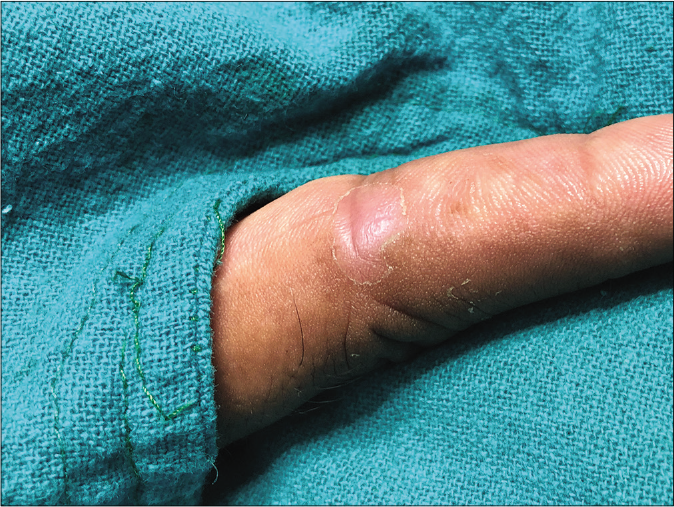 IADVL – AP
Gupta S, Jangra RS, Gujrathi AV, Mahendra A. Innovative method to achieve precise cryolysis. Indian J Dermatol Venereol Leprol 2022;867-8.
TEAM GUNTUR
By Dr Keerthi Sidda